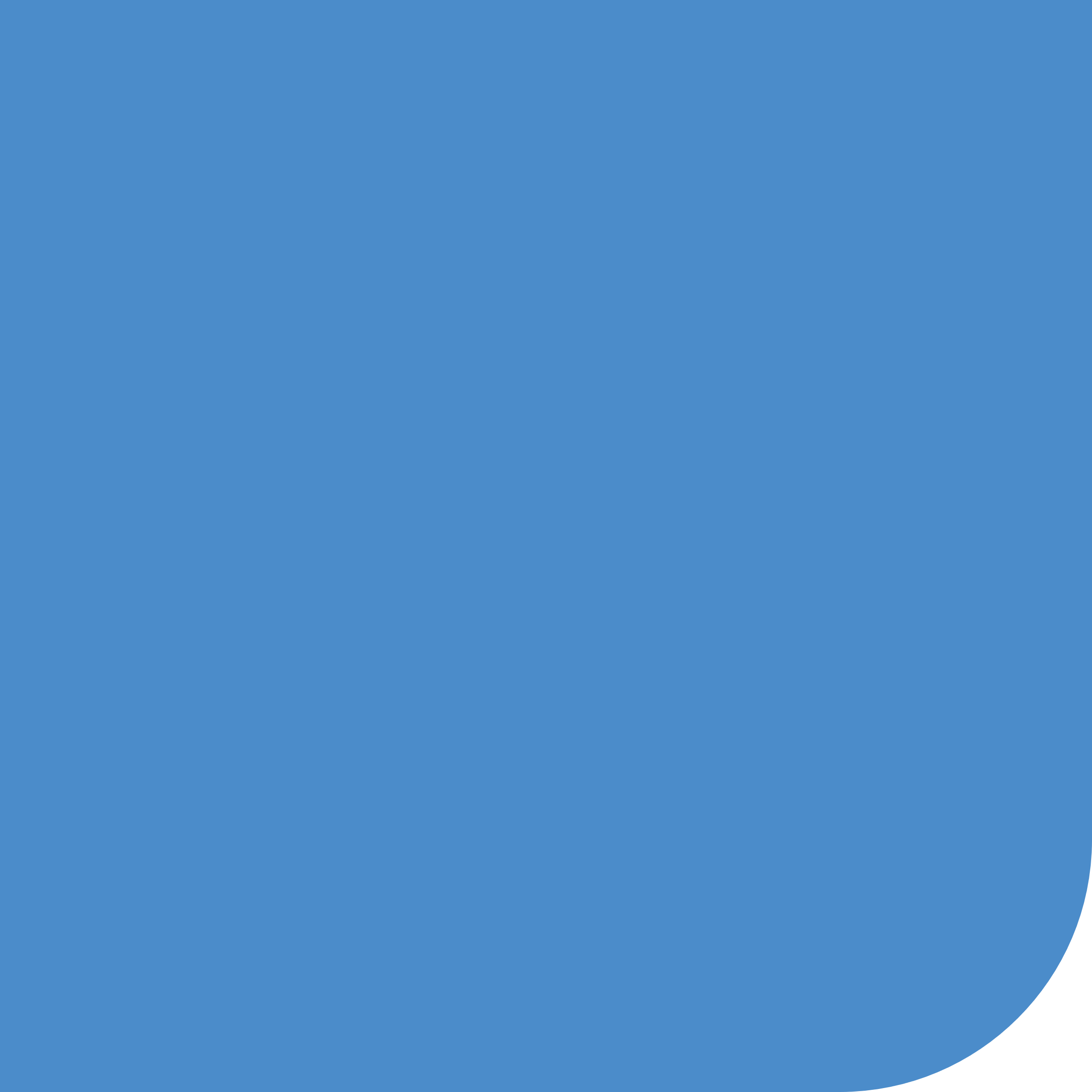 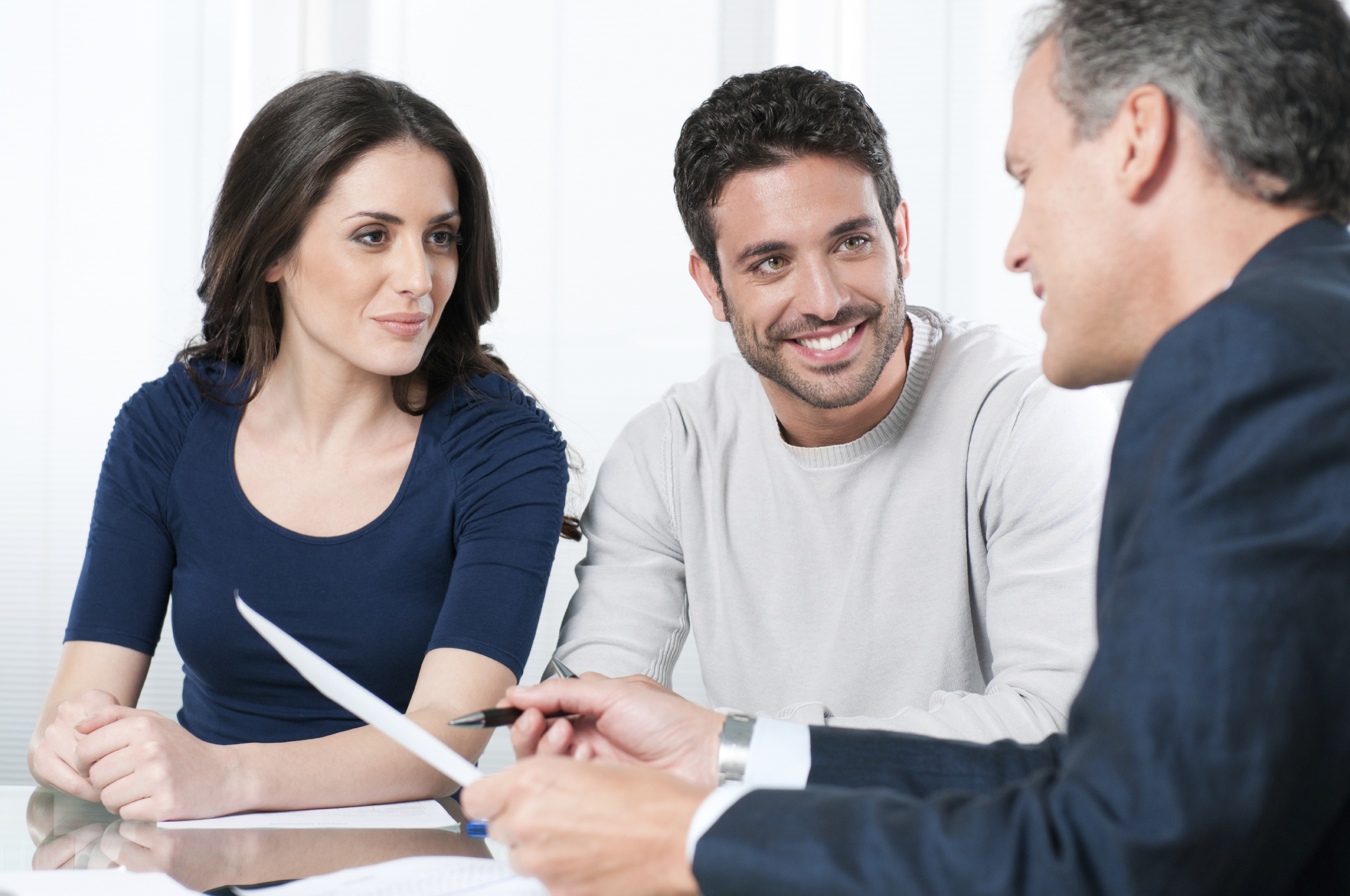 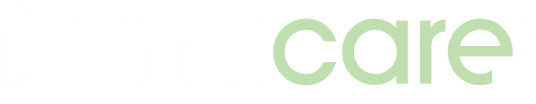 Solutions d’assurance Dynacare 
Suivi des commandes

Guide de l’utilisateur
Suivi des commandes
accéder iCare en un clic
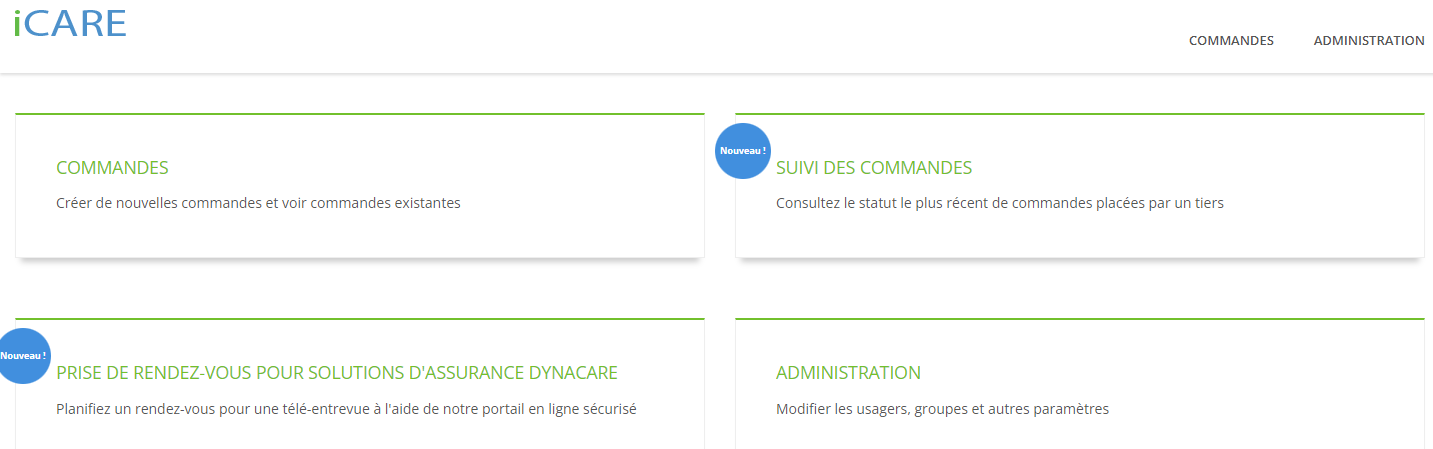 Mises à jour de l’état des commandes
en temps réel
Les conseillers pourront rechercher le statut le plus récent dune commande en fournissant les informations suivantes: 
# de la commande iCare OU # de la police
DDN du requérant ET le Nom de famille du requérant
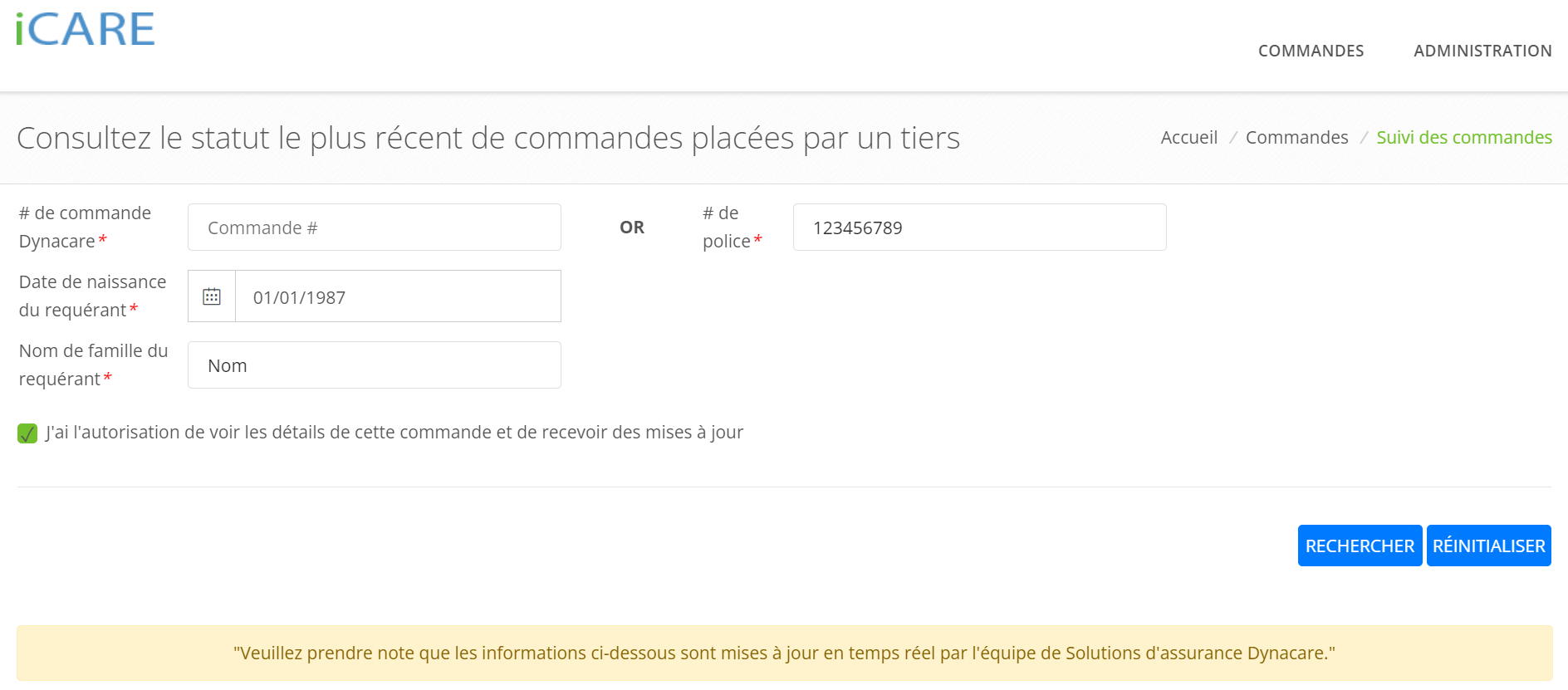 Consultez le statut le plus récent des commandes
placées par un tiers
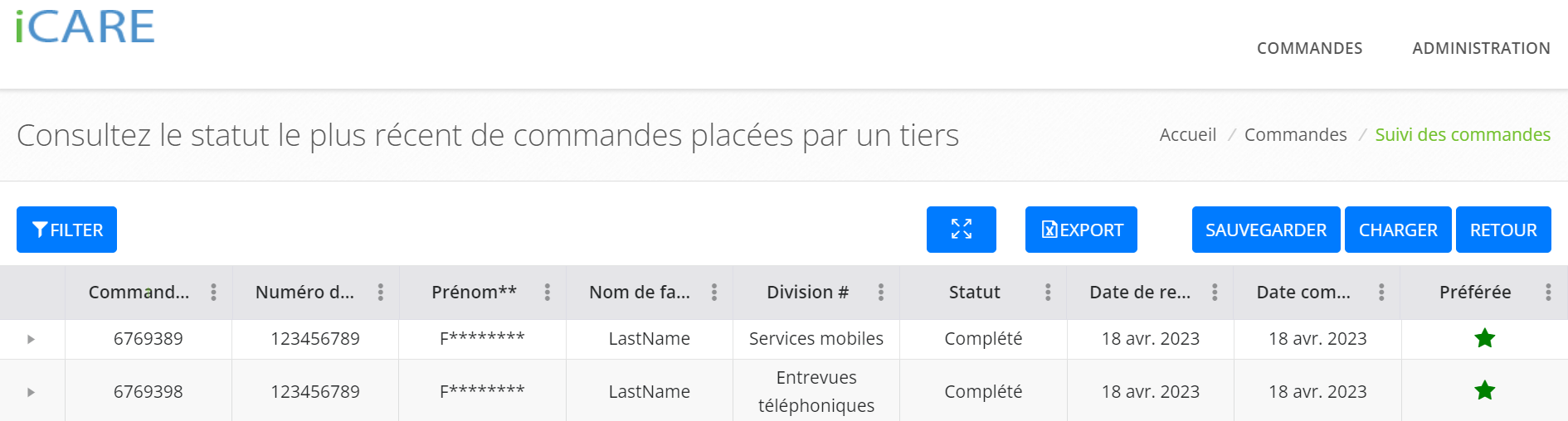 Cliquez sur la flèche pour une vue agrandie
statut de la commande
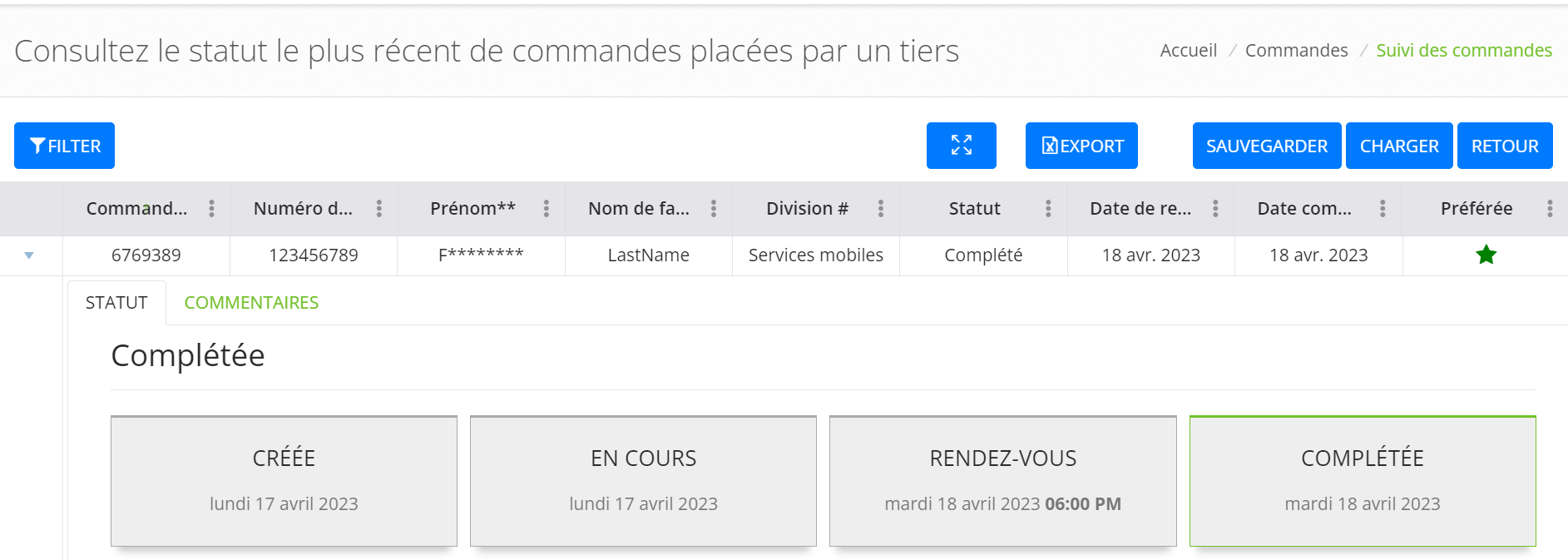 Mises à jour hebdomadaires par courriel
pour les commandes dans votre liste de favoris
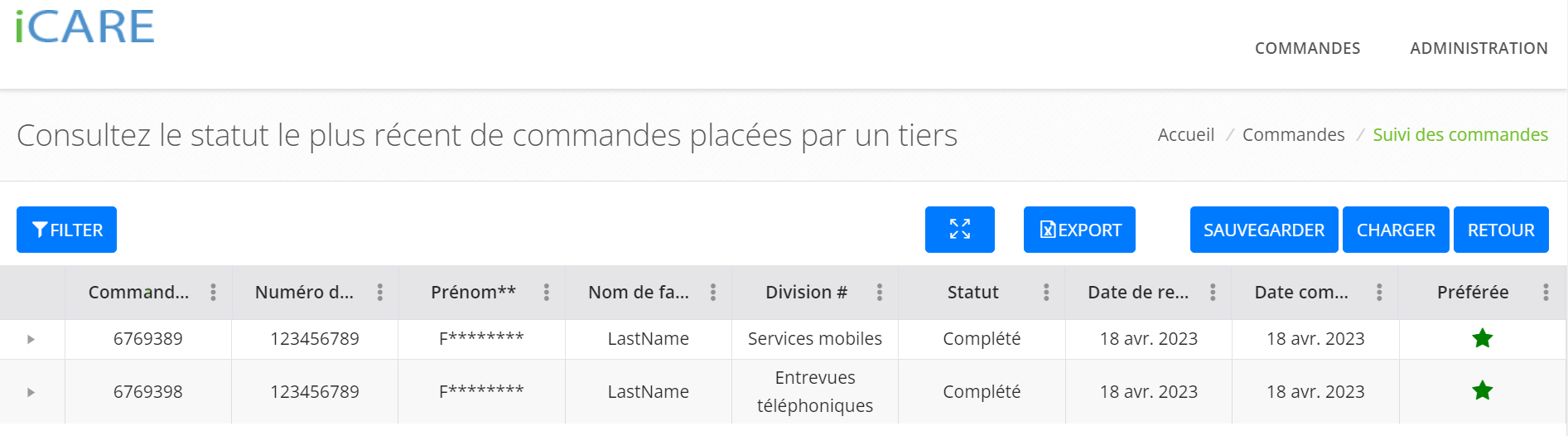 Suivi des commandes rapport sommaire
exemple de courriel
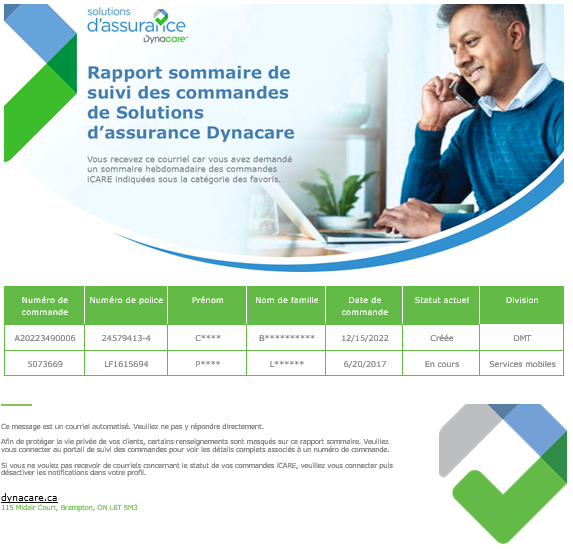 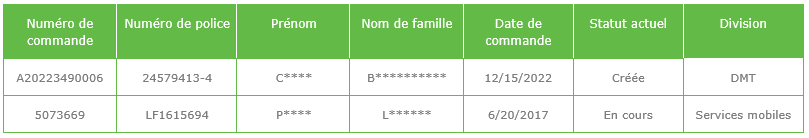 Merci!
Questions?
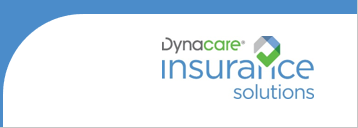